Математика
Учитель начальных классов
ГБОУ СОШ №664 г. Москвы
Кочанова Галина Анатольевна
Подготовка к уроку:
Сегодня прекрасный осенний день.
У меня отличное настроение.
Я буду внимательно слушать учителя.
И у меня все получится.
Запиши число, которое на 1 больше,чем
9899, 10003
9900,10004
Запиши число, которое содержит   30    единиц класса тысяч
30000
Запиши число, которое на 1 меньше,чем
700000, 100000, 100003
699999,99999,100002
Запиши число, которое содержит572 десятка
5720
Запиши число100, а рядом число, которое в 100раз больше его.
100, 10000
Сколько всего сотен в числе 230454 ?
2304сот.
Запиши наибольшее пятизначное число
99999
Представь в виде суммы разрядных слагаемых
8025=
8000+20+5
1мм  1см  1 коп.  1км  1мин. 1м   1дм  1руб.  1см²  1 час   1дм²
Распределите единицы по группам
1группа     2 группа     3 группа     4 группа
1 мм
1 см
1 дм
1 м 
1 км
1 мин
1 час
1 коп.
1 руб.
1 см²
1 дм²
Тема
Единица длины

К И Л О М Е Т Р
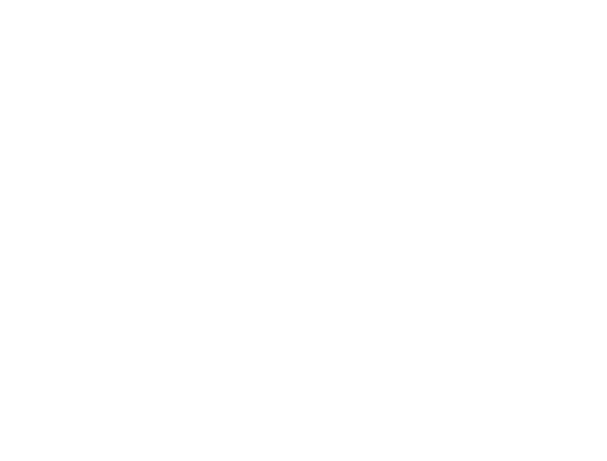 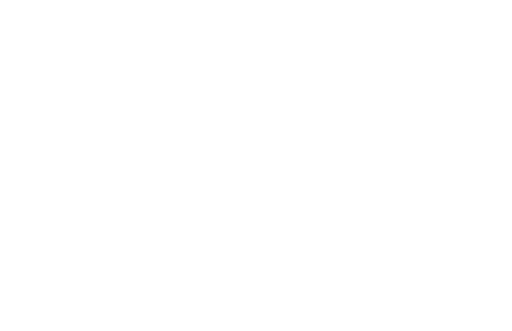 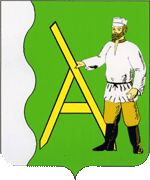 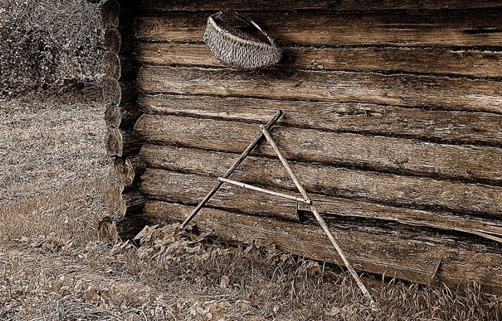 Землемерный сажень
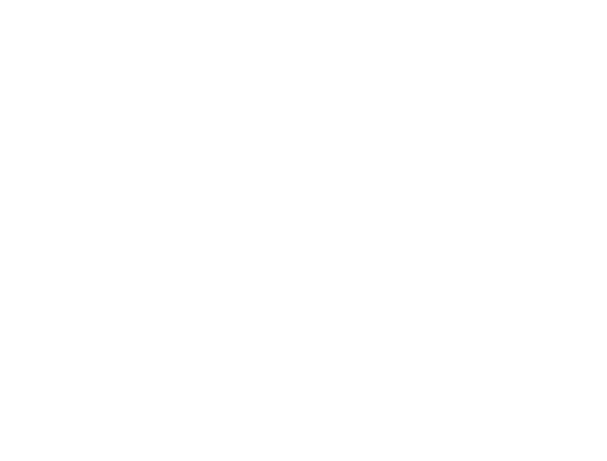 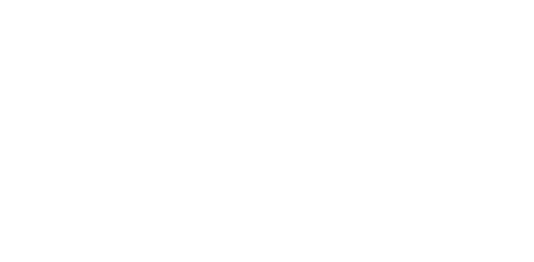 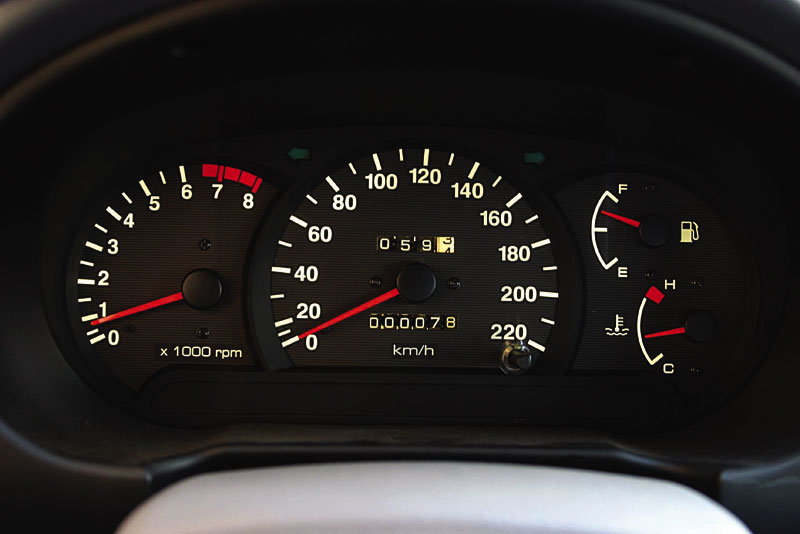 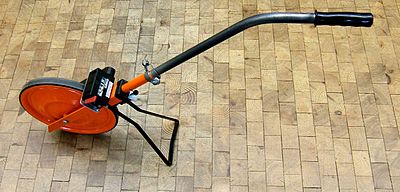 Одометр
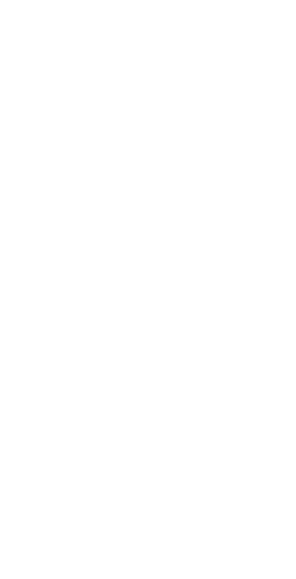 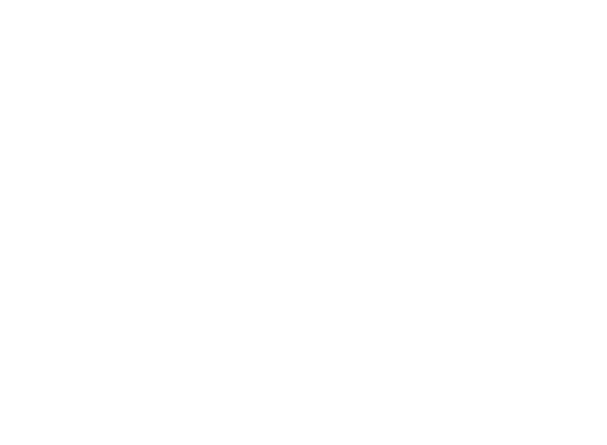 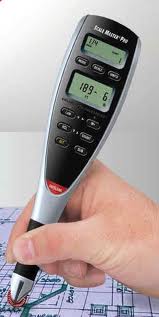 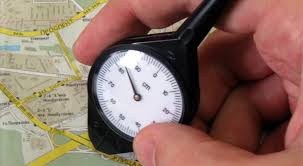 Курвиметр
физминутка
Реши задачу
160 м                       ?                   140 м
                                                      

                                                               
                1км
Реши задачу
160 м                                        1км            140 м

                                      
                                     

                                                          

                                                         ?
Догадайся какой единицей измерения пользовались
Ширина стола 6
Высота дерева 12
Толщина книги 20
дм
м
мм
Догадайся какой единицей измерения пользовались
Длина карандаша13
Путь от города до дома   18
см
км
Домашнее
             задание
Стр.37 №155.